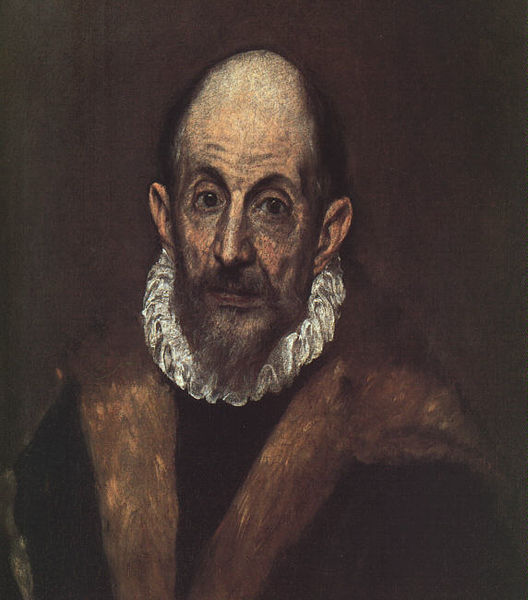 Ель Греко
«Портрет старого» (Автопортрет Ель Греко)
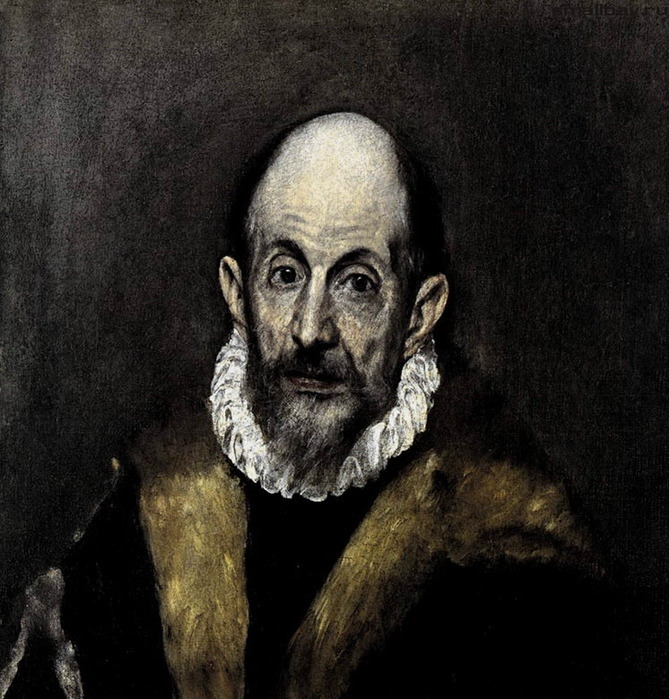 Ель Гре́ко справжнє ім'я Доменікос Теотокопулос (1541 —1614) —іспанський художник грецького походження.Один із представників Критської школи.
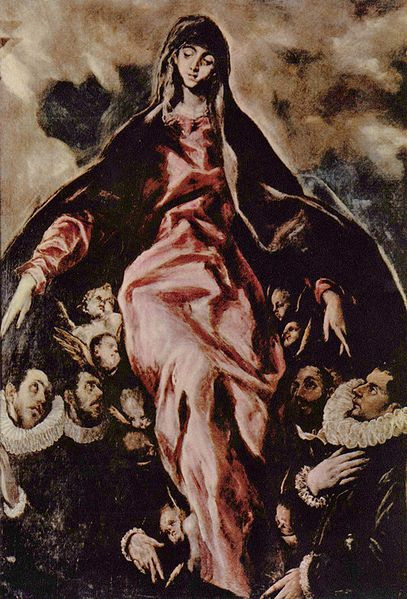 Народився на Криті, звідси прізвисько - Грек. Навчався на Криті традиційного іконопису, після 1560 поїхав до Венеції, де, можливо, навчався у Тиціана, а в 1570 р. - до Риму.
Перші витвори мистецтва, що побачив хлопець, — це ікони. Це мало значний вплив на художника і написання його картин на релігійну тематику.
Мадонна милосердя
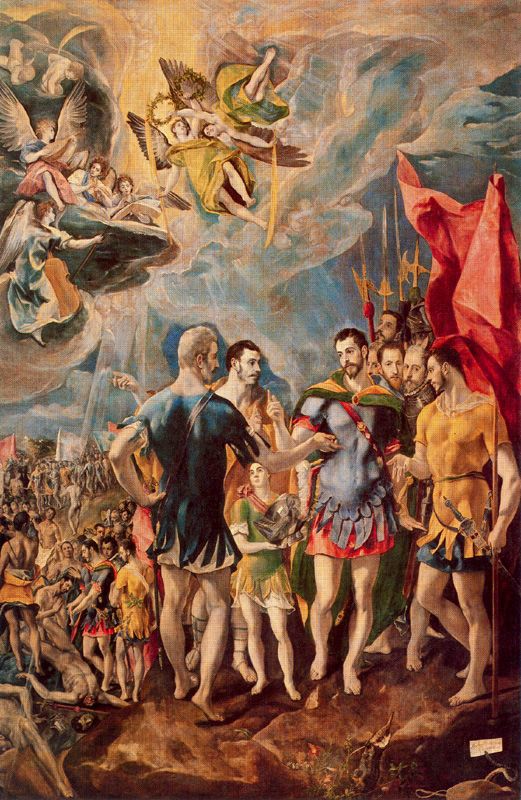 Творчий почерк сформувався головним чином під впливом Тінторетто і Мікеланджело. 

Для його творів характерні неймовірна емоційність , несподівані ракурси і неприродно витягнуті пропорції , створюють ефект стрімкого зміни масштабів фігур і предметів("Мучеництво св. Маврикія ").

 Майстерно написані Ель Греко картини на релігійні сюжети з великою кількістю персонажів своєї ірреальністю споріднені поезії іспанських містиків.
" Мучеництво св. Маврикія "
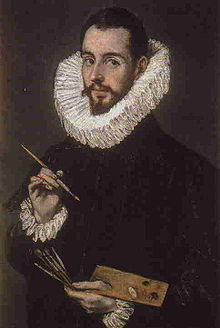 Портрет Хорхе Мануеля Теотокопулоса,
Єдиний син Ель Греко — Хорхе Теотокопулос.
Портретів пензля Ель Греко багато.
Родріго Васкес,президент Ради Кастилії
Портрет Каваррубіаса
Портрети
Портрет Паравісіно
Портрет лицаря з рукою на грудях.
Папа римський Пій V
Етюд до портрета головного інквізітора де Гевара
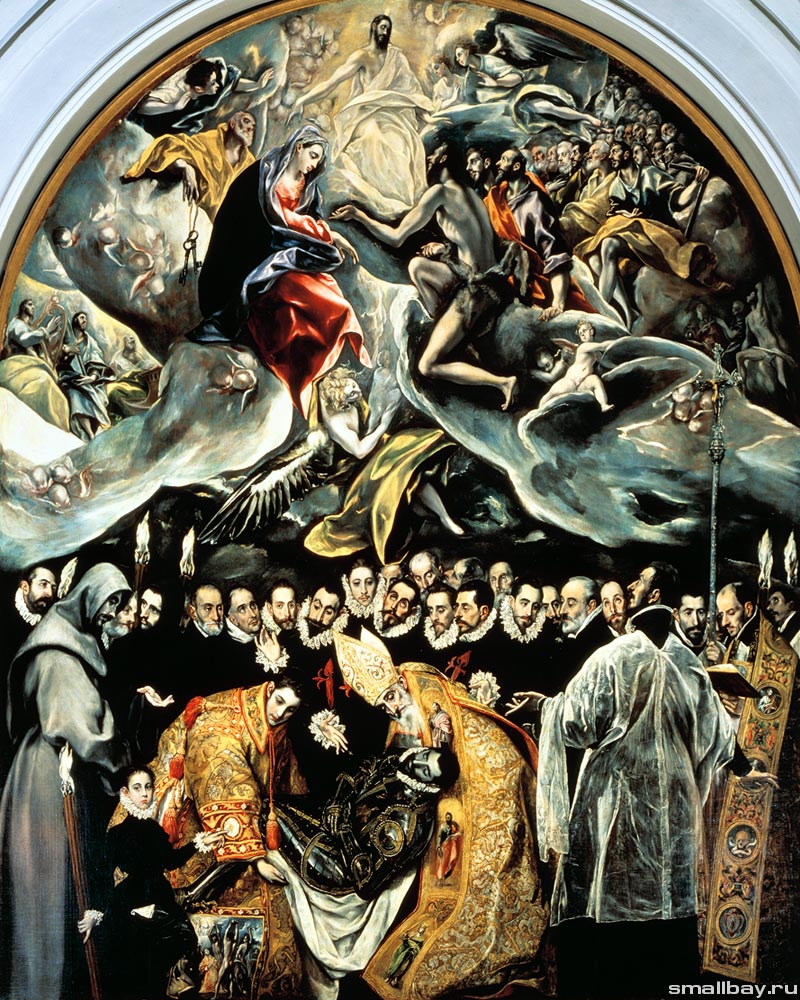 Погребение графа Оргаса, 1586
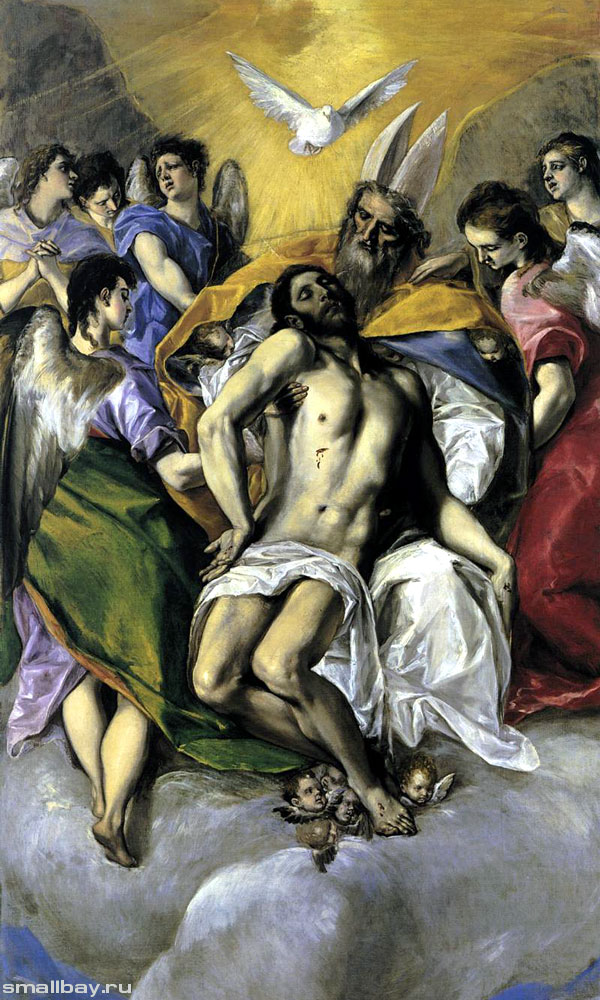 Троица
1579
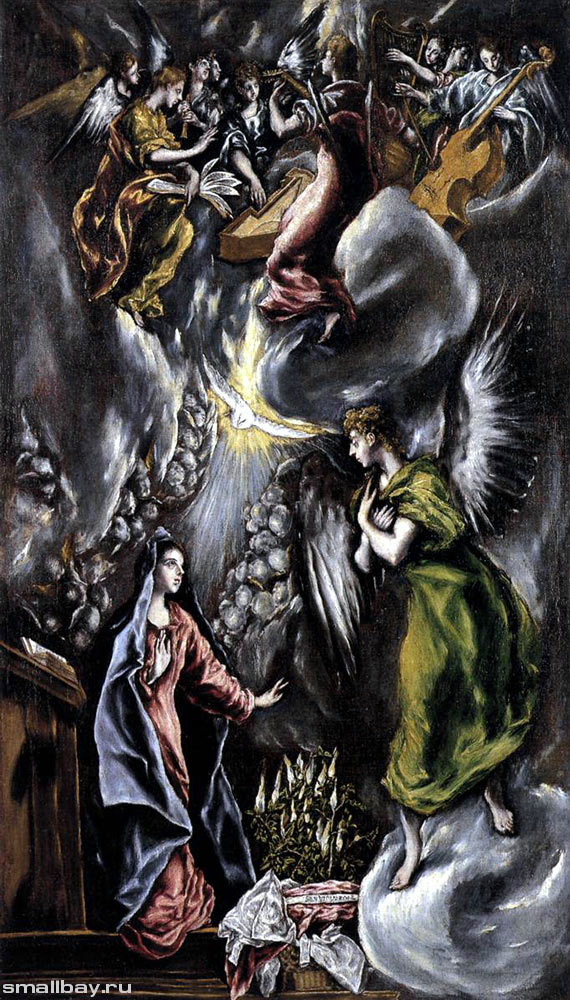 Благовещение
1596-1600
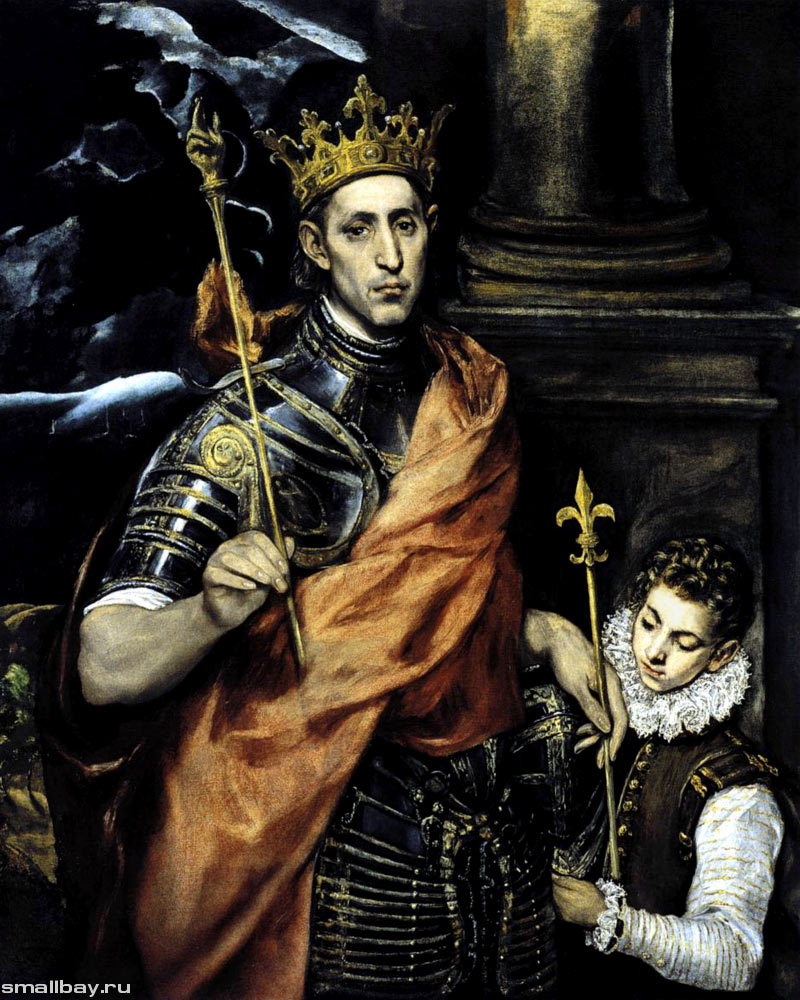 Святой Людовик, король Франции, 1592-1595
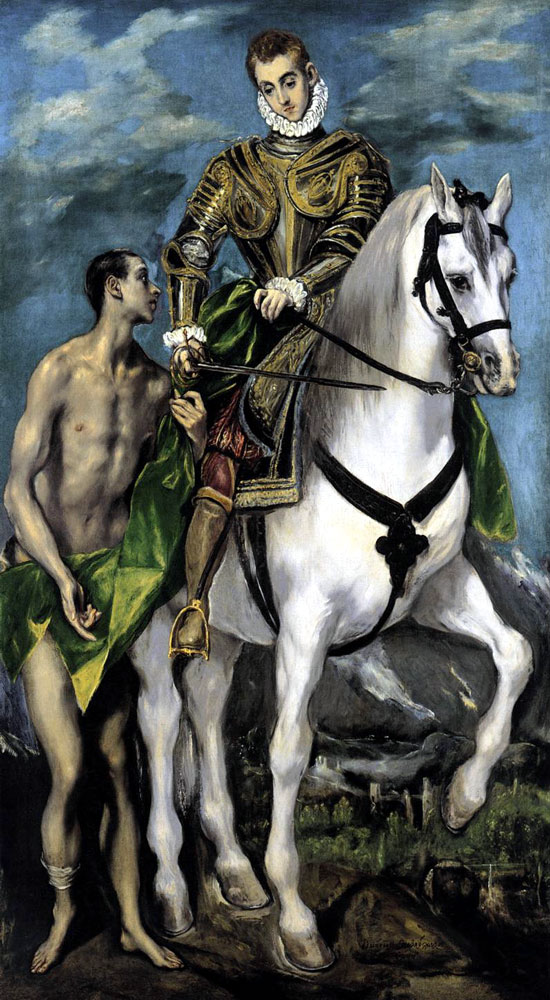 Святой Мартин и нищий
1597-1599
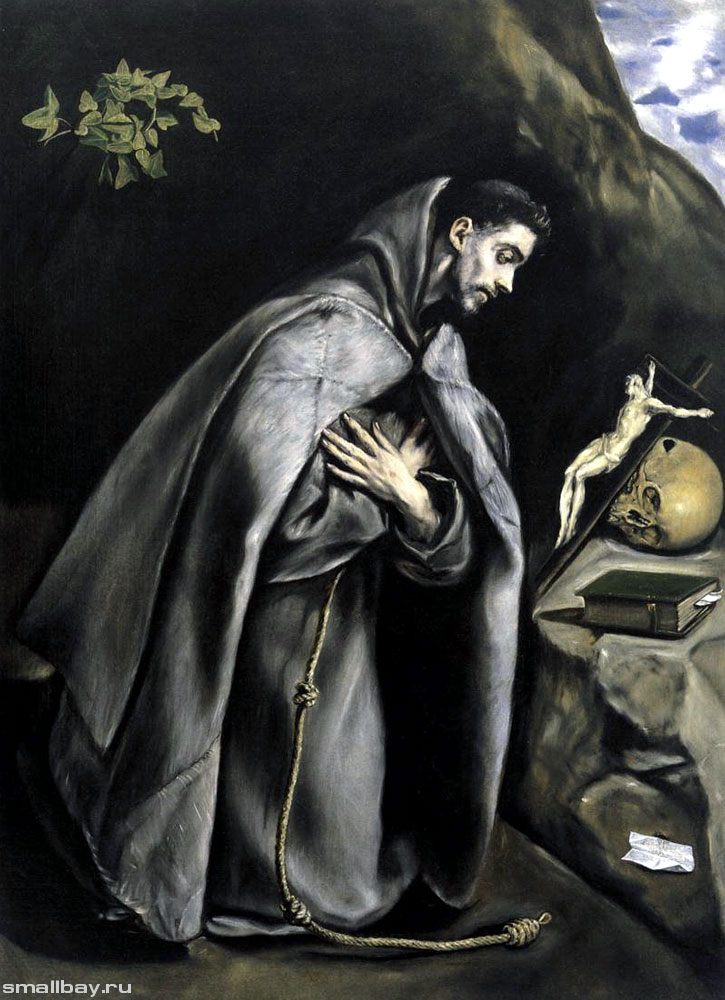 Святой Франциск в экстазе, 1594-1595
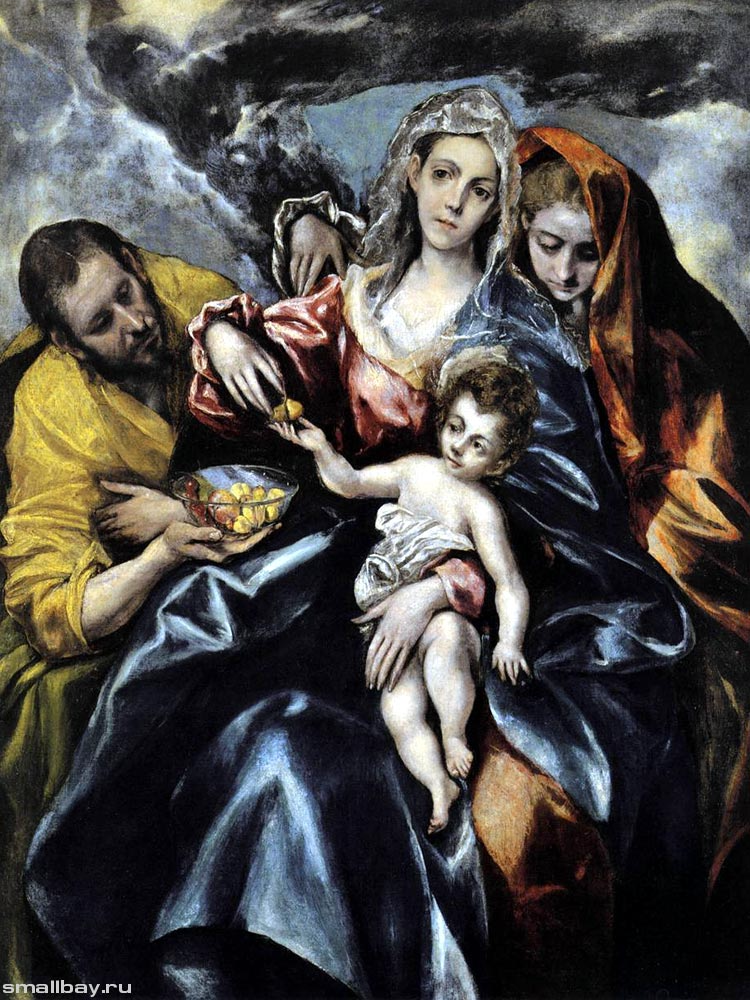 Святое семейство с Марией Магдалиной
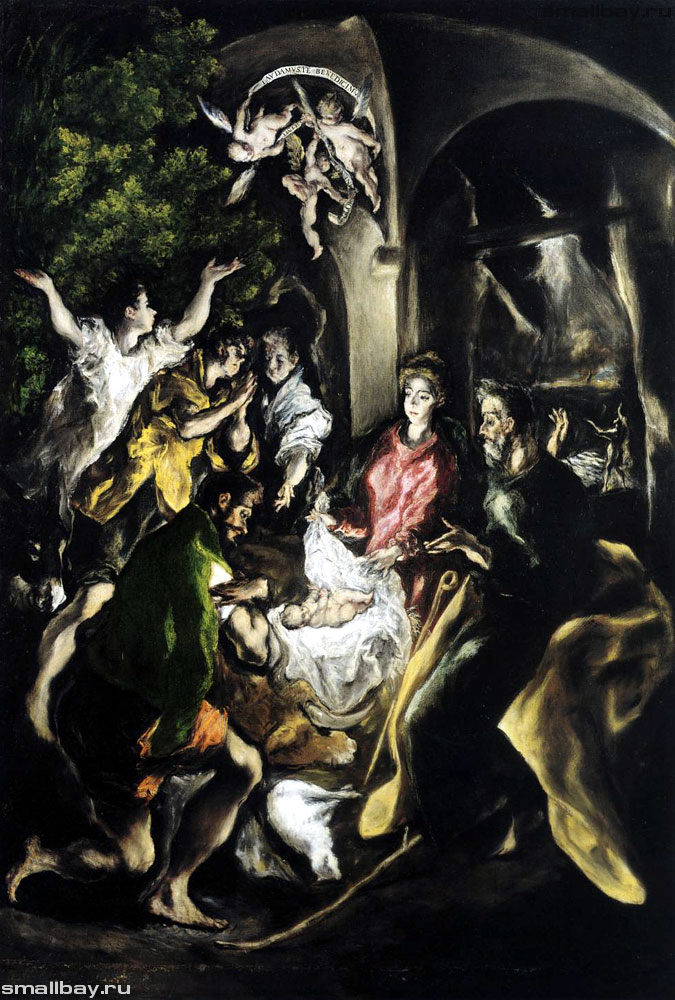 Поклонение пастухов
1610
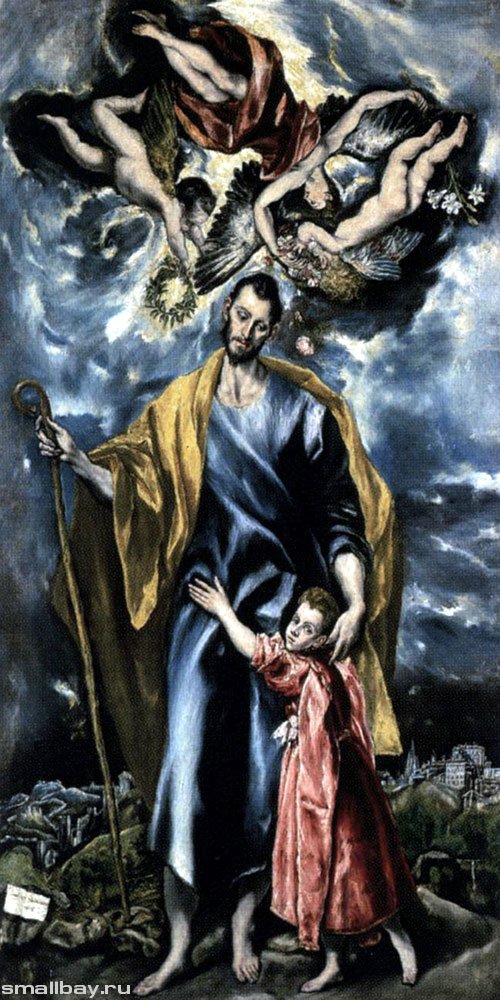 Святой Иосиф с юным Христом
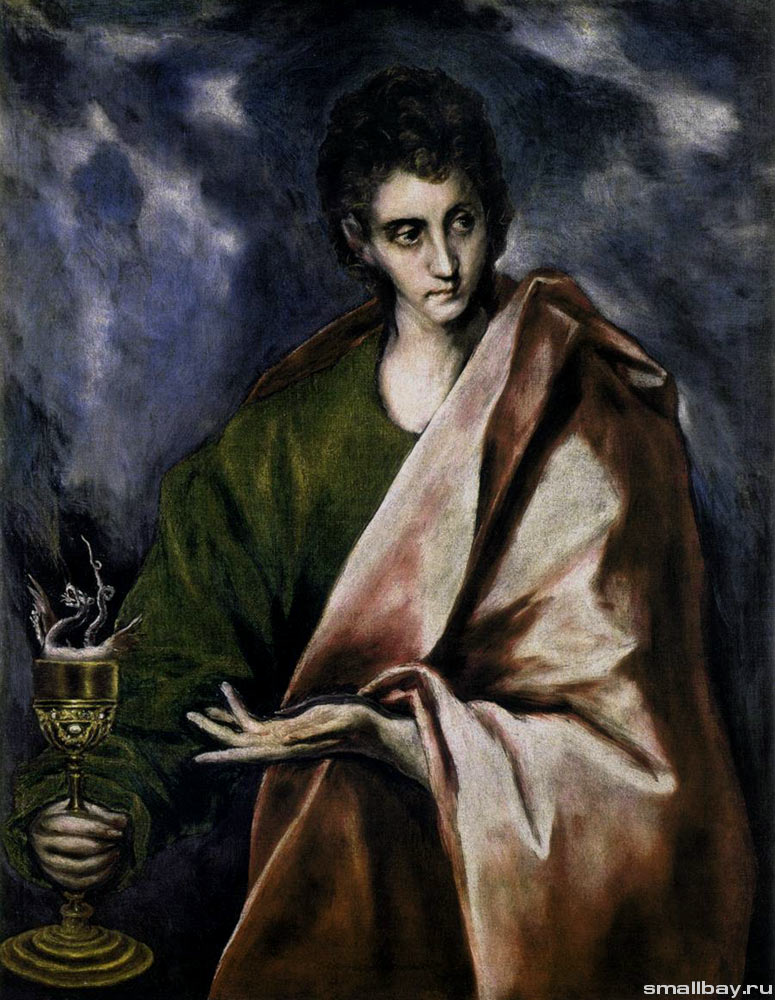 Иоанн Евангелист
1595-1605
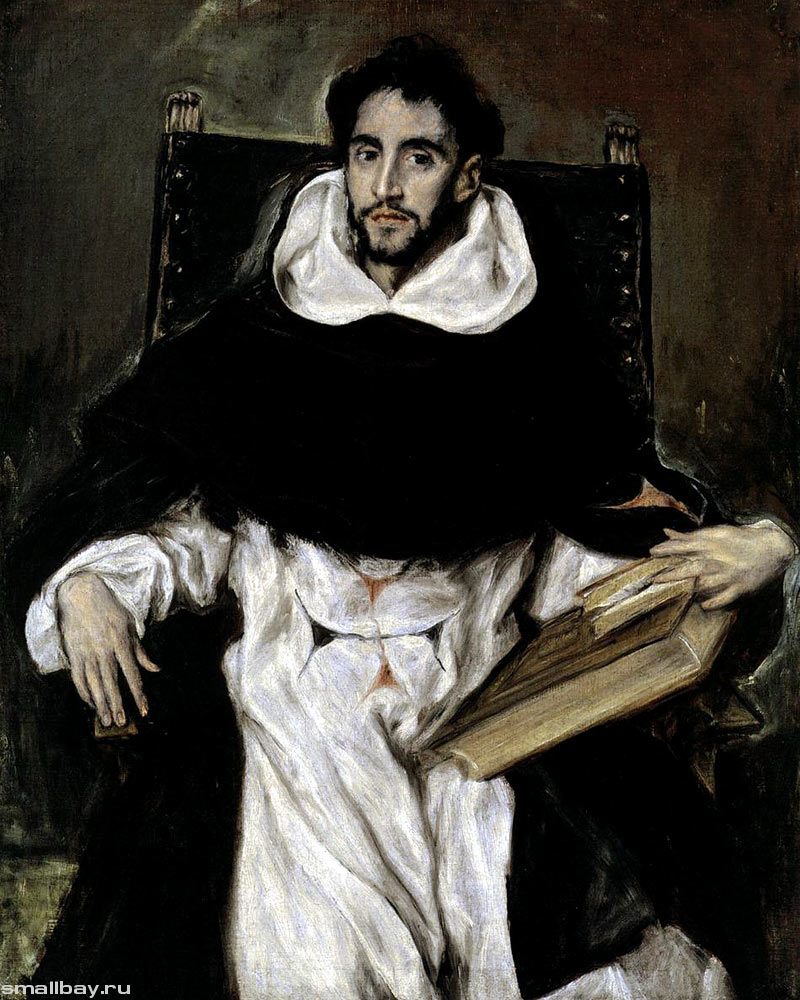 Портрет монаха Ортенсио Парависино
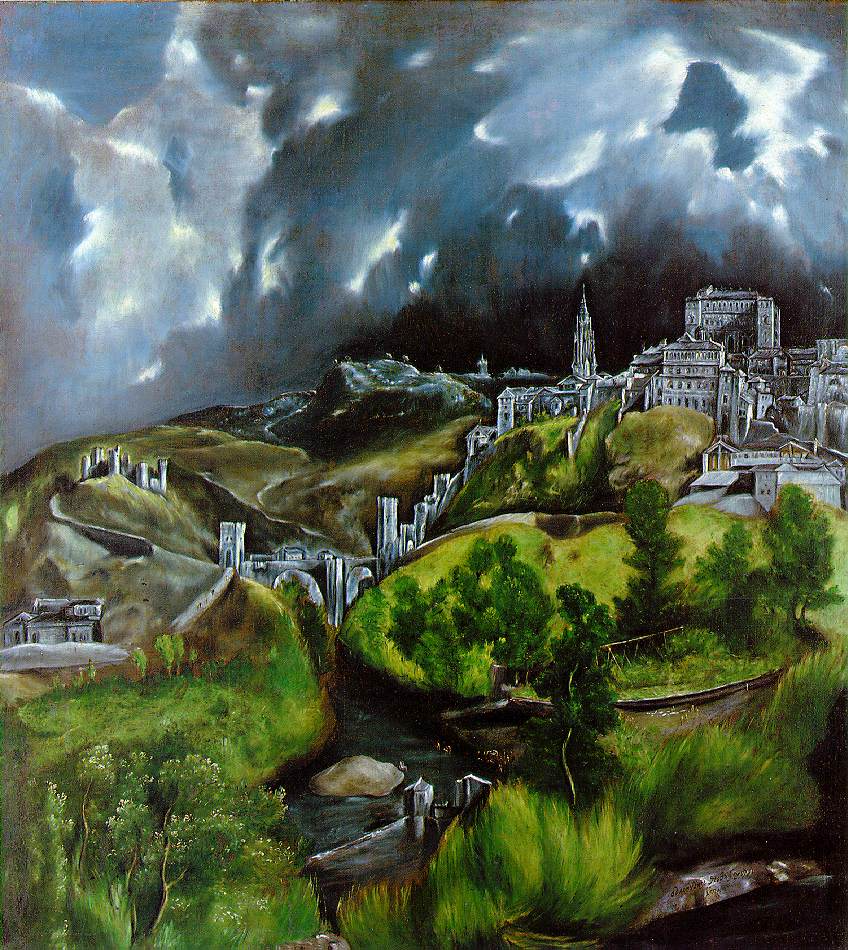 Краевид Толедо.
Ель Греко зрідка малював краєвиди міста.Завжди це тільки Толедо